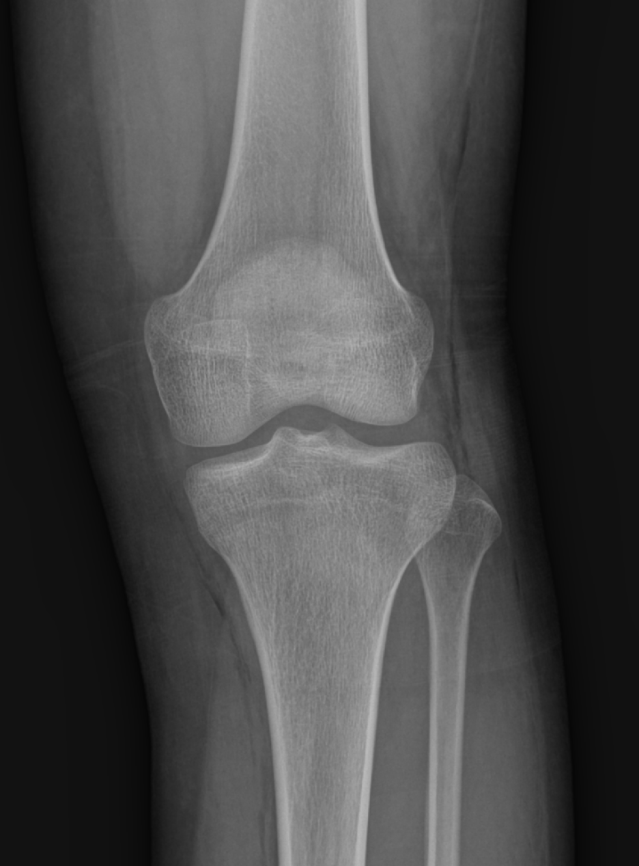 17/F 
Had a dog bite and visited ER
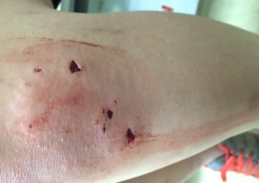 Q: Gas from 
    necrotizing fasciitis?
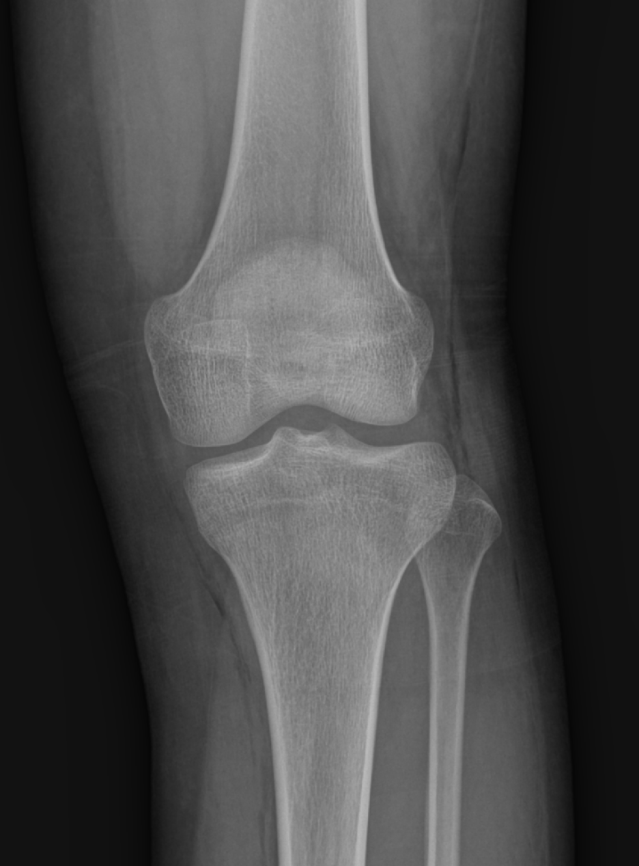 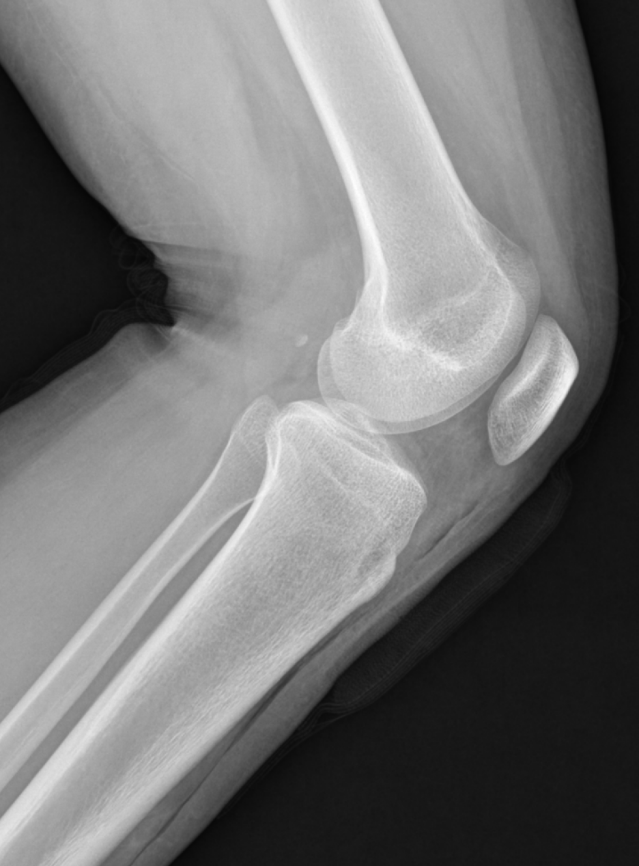 Answer :
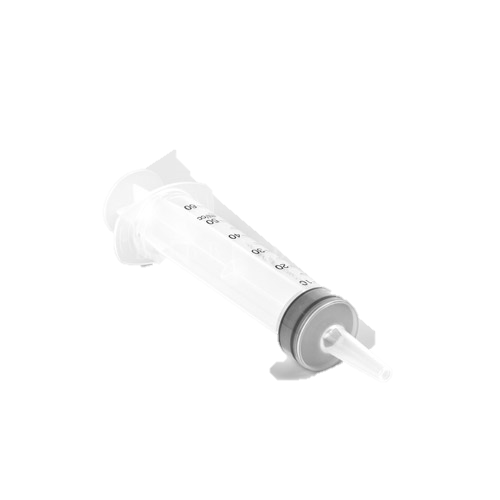 Before radiograph, she had saline irrigation
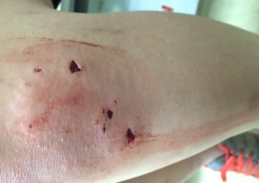 Compare with necrotizing fasciitis
T2FS
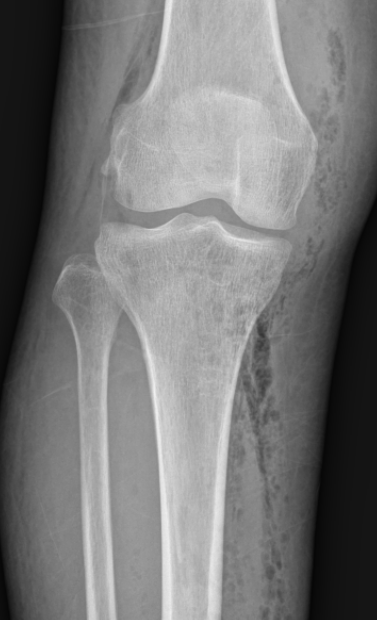 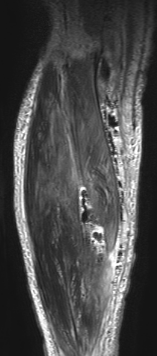 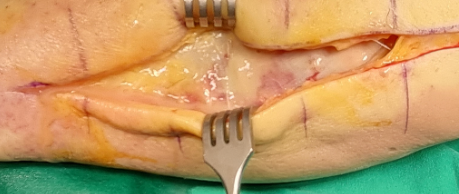 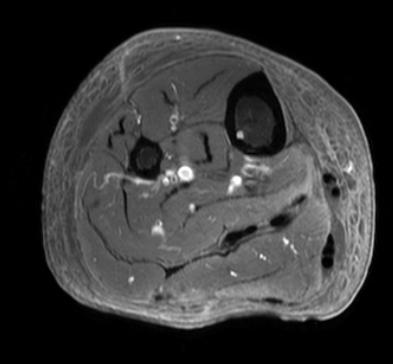 T2FS
T1FS_CE